Erasmus+
w Liceum Ogólnokształcącym w Nisku
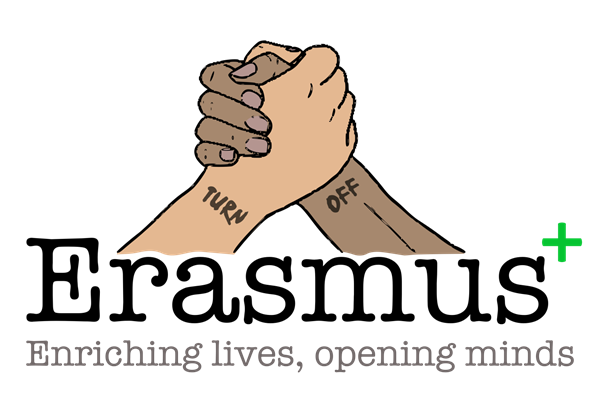 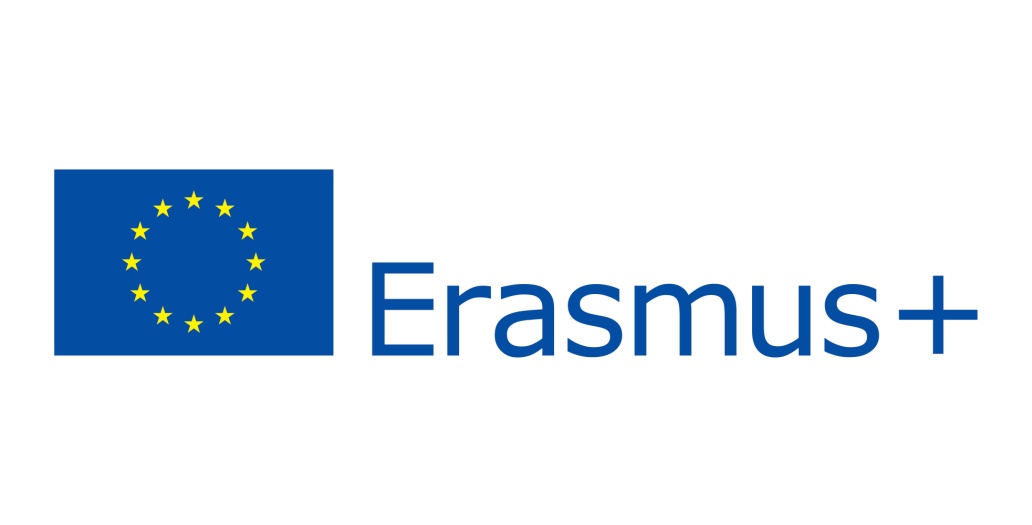 Szkoła koordynująca projekt:
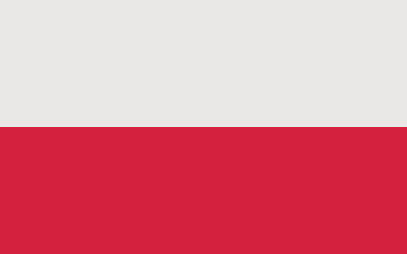 Liceum Ogólnokształcące w Nisku- Polska
Szkoły partnerskie:
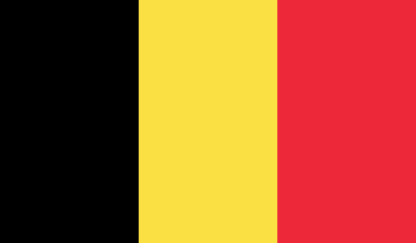 Collège Visitation La Berlière- Belgia
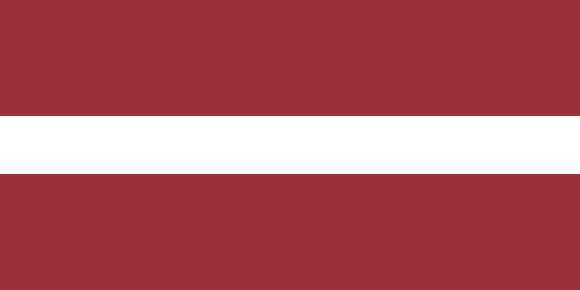 Strenču novada vidusskola- Łotwa
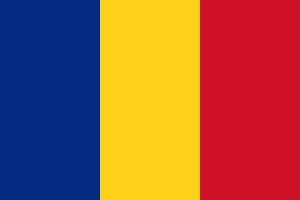 Colegiul Tehnic "Marcel Guguianu”- Rumunia
Europejski tydzień z czarnieckim- dzień pierwszy
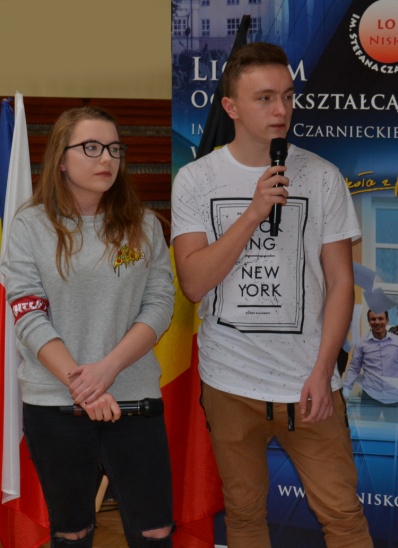 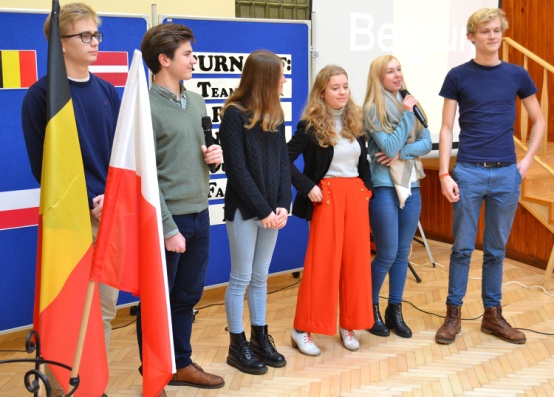 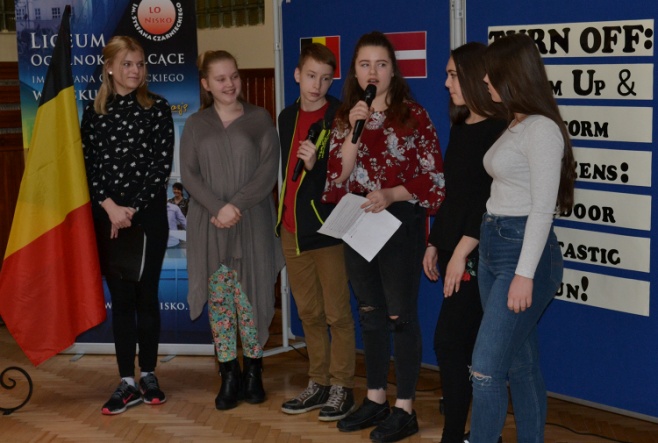 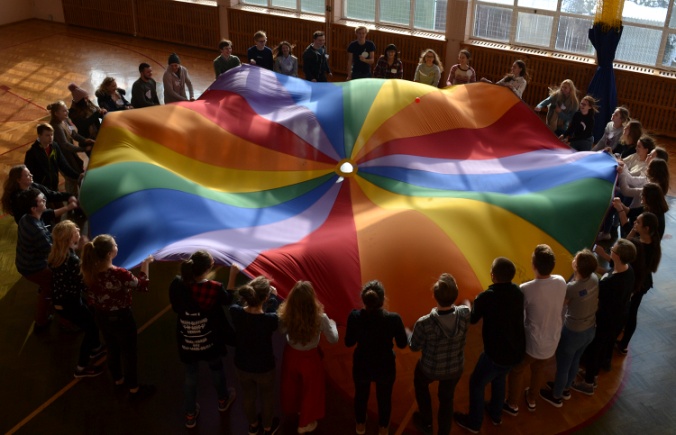 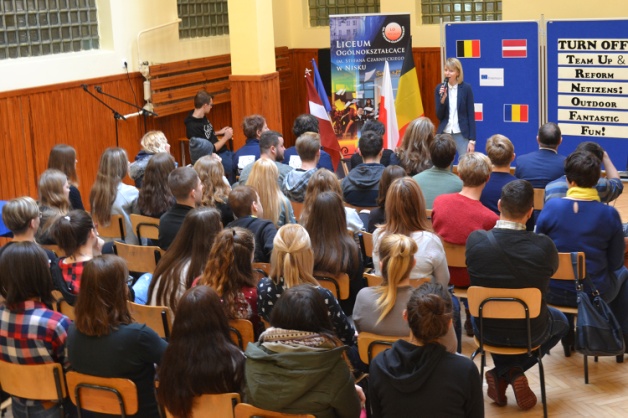 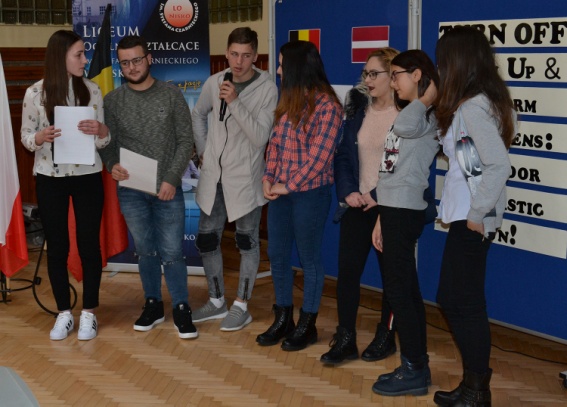 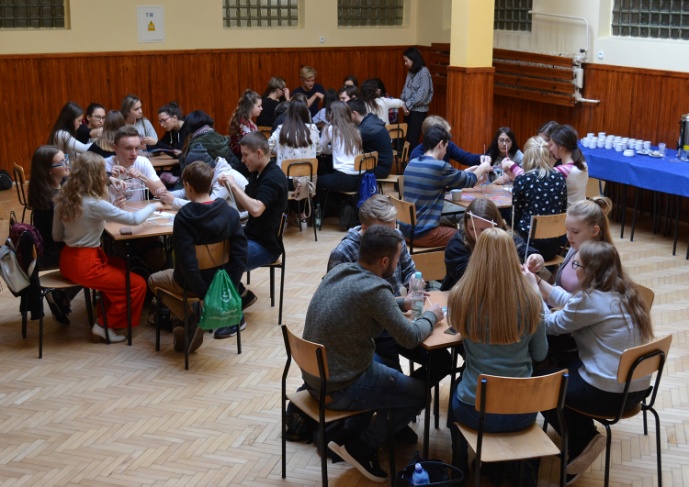 Europejski tydzień z czarnieckim- dzień drugi
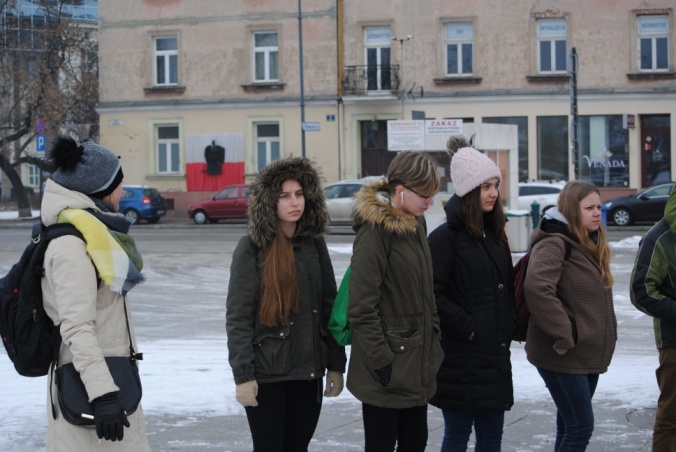 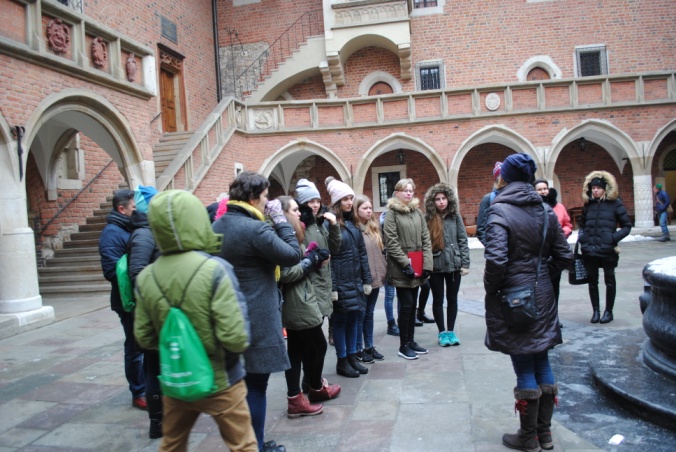 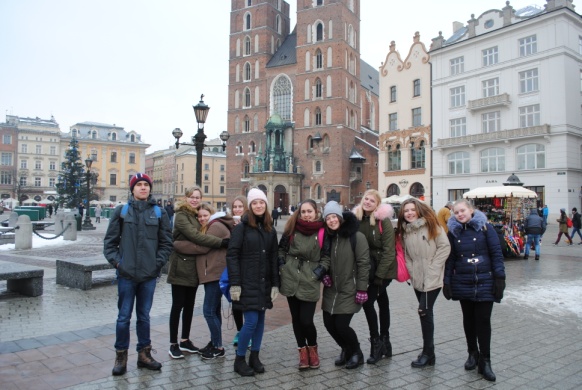 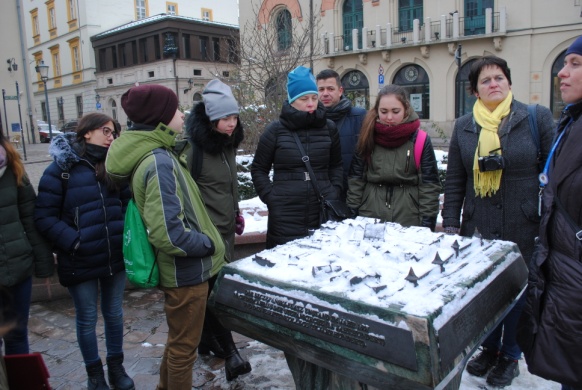 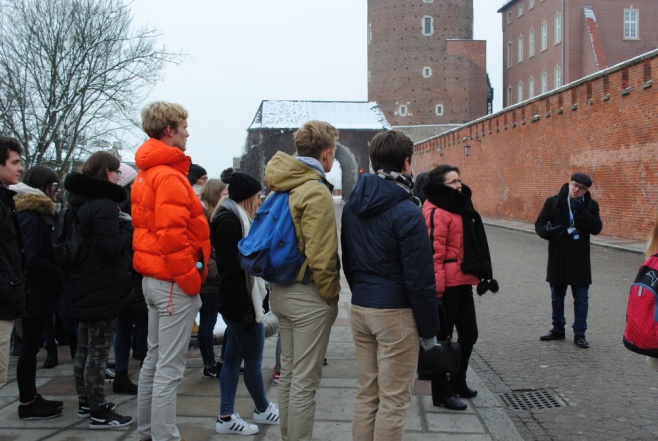 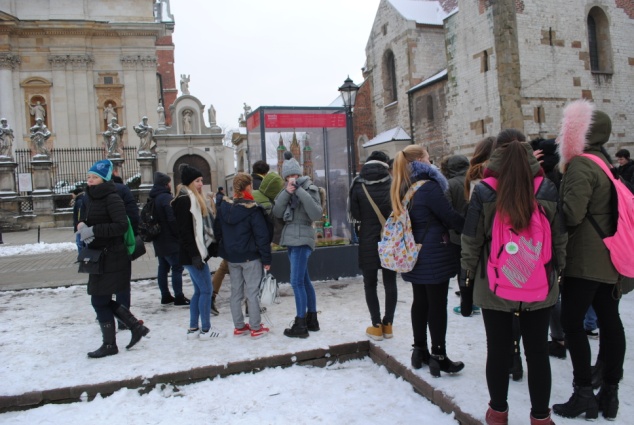 Europejski tydzień z czarnieckim- dzień trzeci
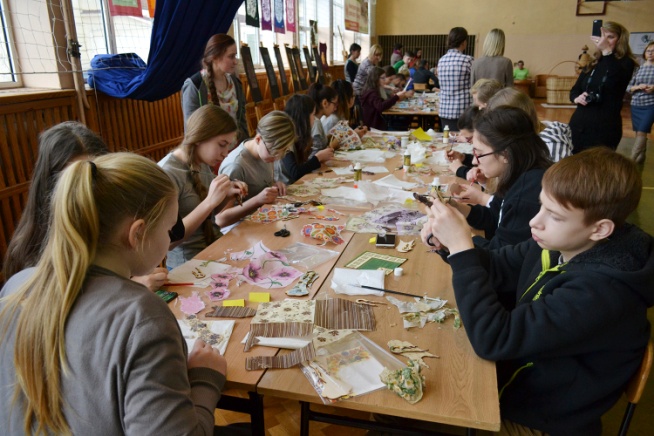 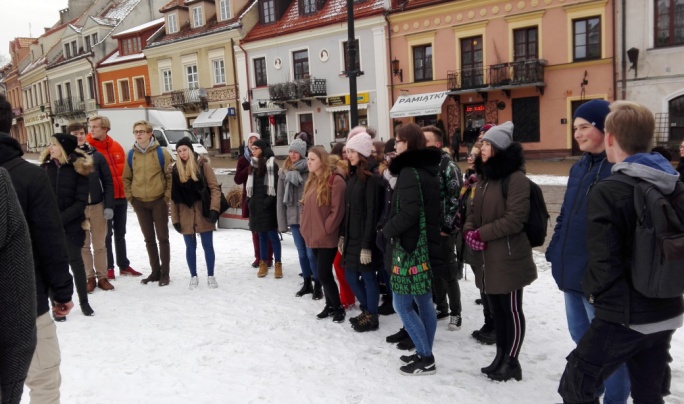 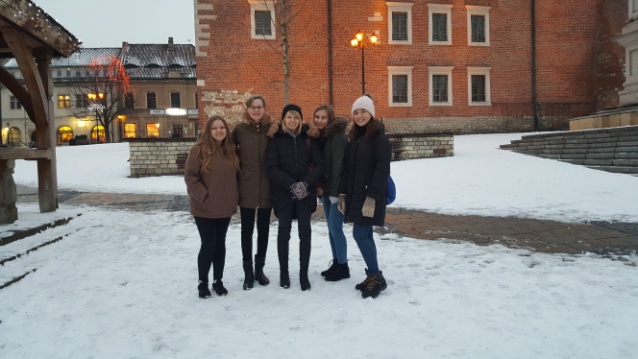 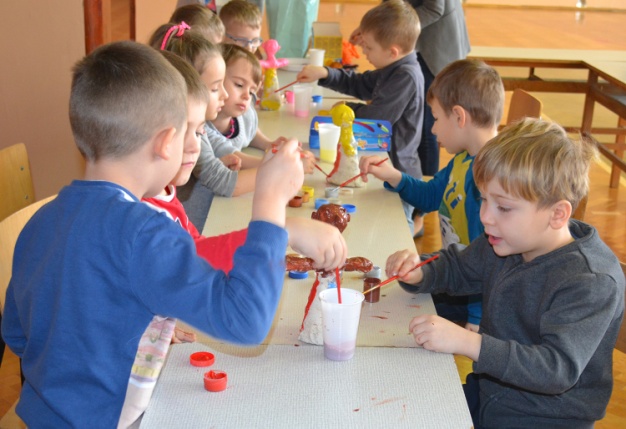 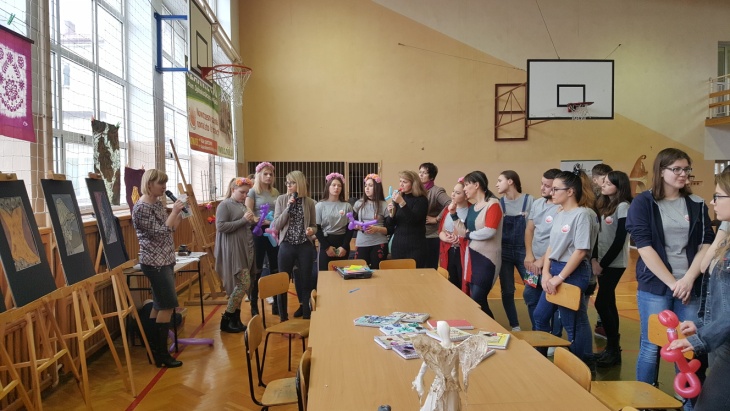 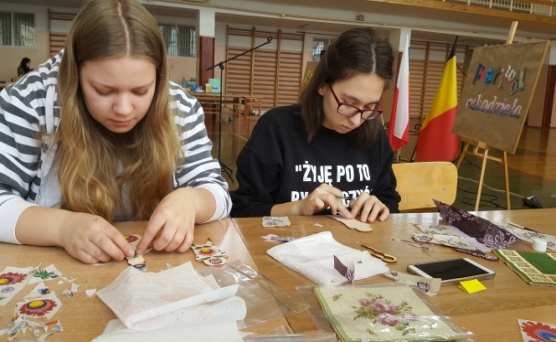 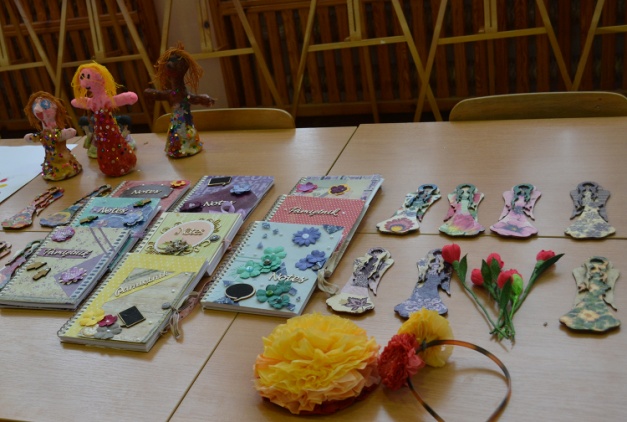 Europejski tydzień z czarnieckim- dzień czwarty
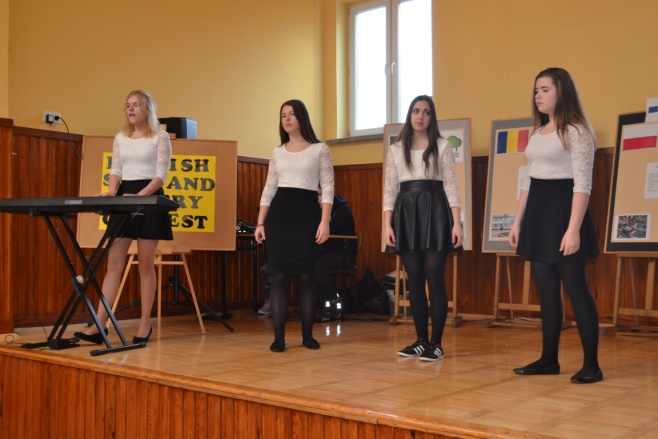 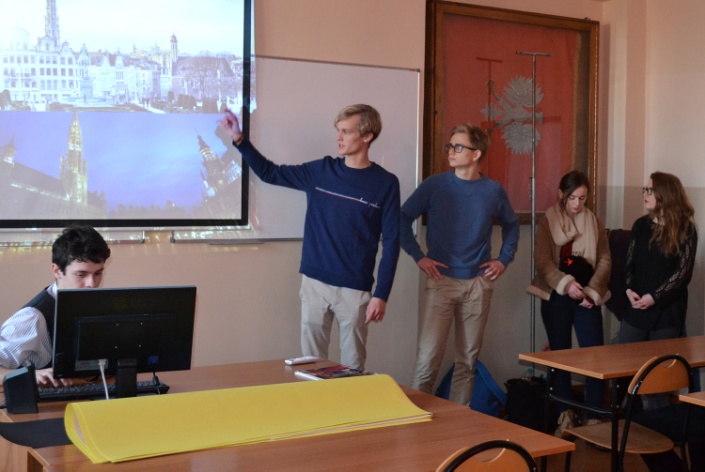 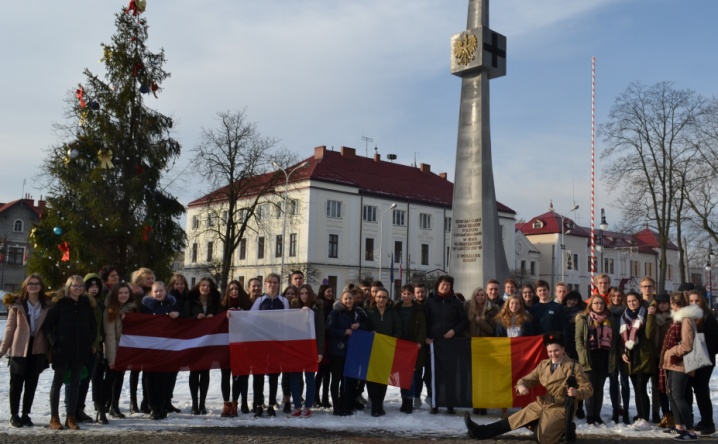 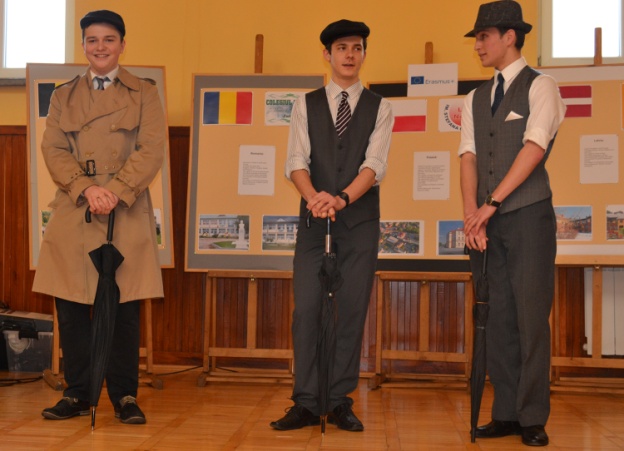 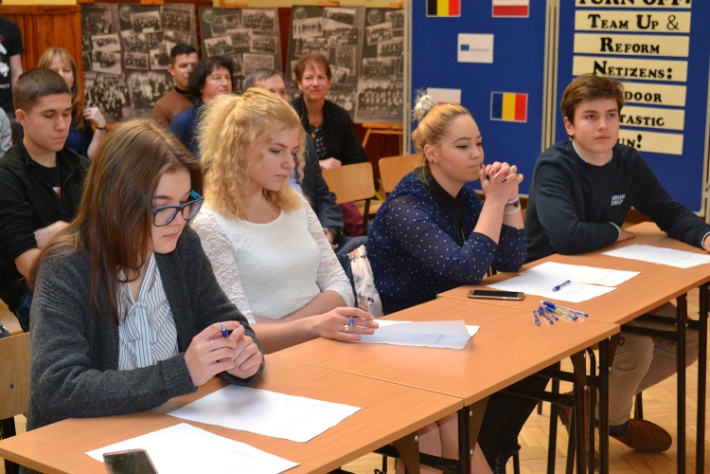 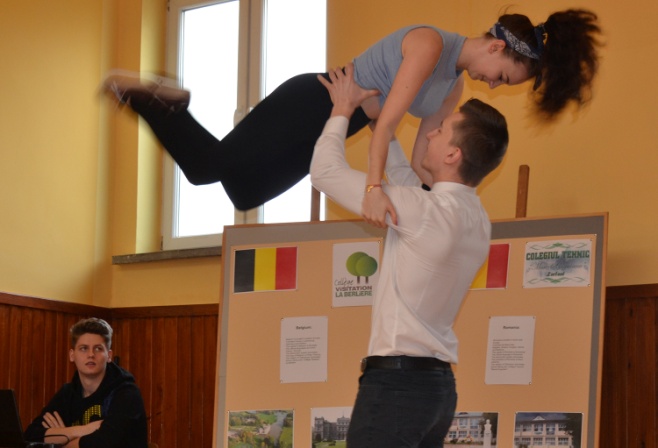 Europejski dzień z czarnieckim- dzień piąty
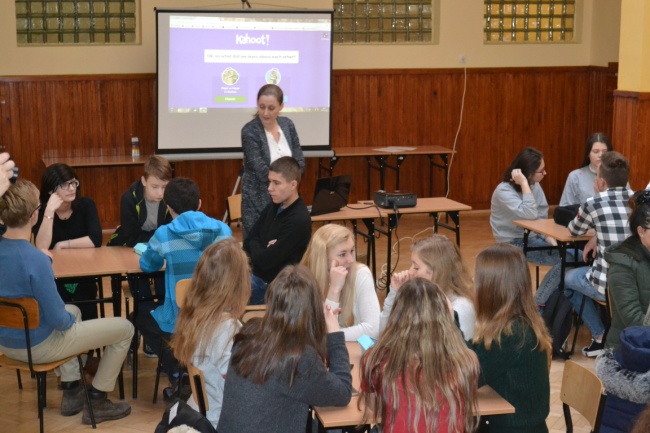 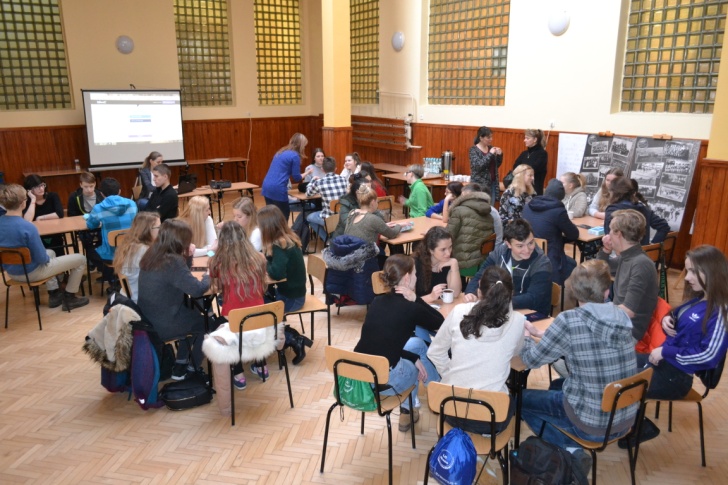 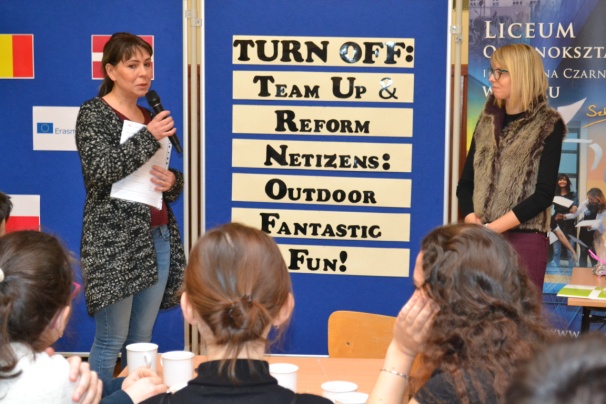 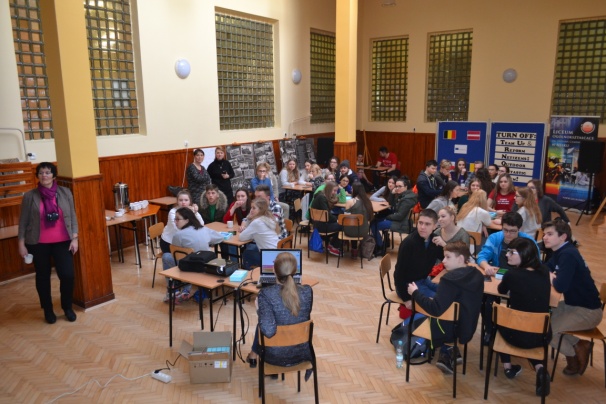 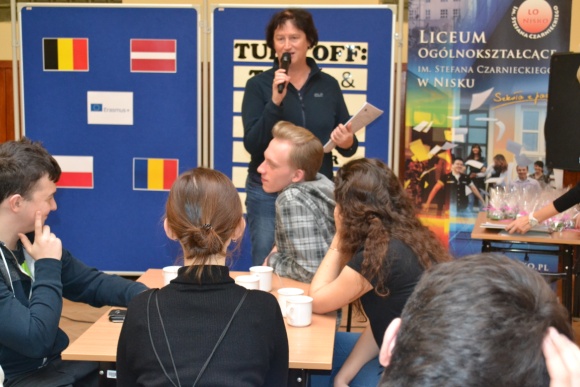 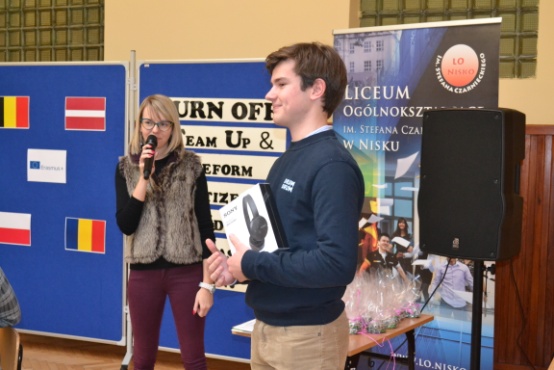 Zalety dla uczniów :
przede wszystkim rozwijamy wiedzę na temat różnic kulturowych

 rozwijamy umiejętność posługiwania się językiem angielskim 

 pozbywamy się stereotypów odnośnie innych narodów

 stajemy się bardziej tolerancyjni i otwarci na różne kultury

 doskonalimy umiejętność posługiwania się nowoczesnymi technologiami 

 doskonalimy umiejętności społeczne takie jak współpraca w grupie, wymiana poglądów, wyrażanie własnego zdania

 nawiązujemy znajomości i przyjaźnie z uczniami z innych krajów